DOWNSTREAM
How humans interact with watersheds
Think-Pair-Share
Observe a model of a watershed.
Predict what would happen if there was a bunch of rain at one time.
Build a Watershed
Arrange the items on your base to create different heights.
Cover the items with a plastic bag. This will create areas that water will roll off and down.
Draw a picture of your model. Use arrows to show where you predict the water will flow. Circle spots where you predict water will collect or pool.
Make it Rain
Use a spray bottle of water to imitate rain over the plastic bag.
Look at your picture. Were your predictions correct?
Use a different color to revise your picture to show how the water actually flowed and pooled.
Stop the Flood
Look at the pictures of sandbags and flood gates.
Use the sandbags and blocks to prevent flooding in the areas where the water pools.
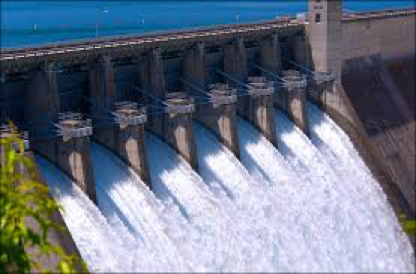 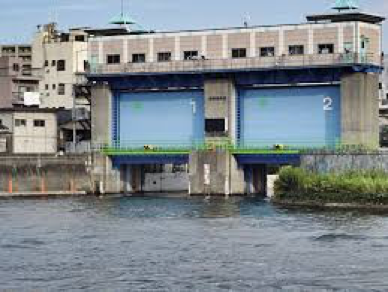 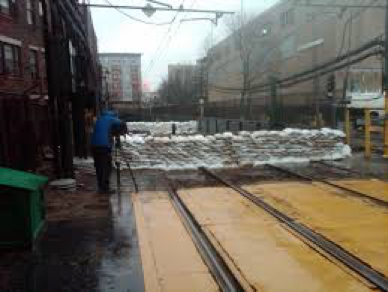 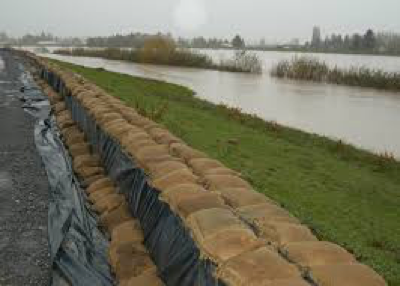 Explain your Thinking
What is the best way to prevent damage from flooding?
	Claim:

	Evidence:

	Reason:
I Notice, I Wonder
Watch the Emergency Water Discharge video. While watching, write down some things you notice and wonder.
I Notice, I Wonder
I Notice
I Wonder
How am I Feeling? What am I Thinking?
What do you think about what you have learned?
Draw a picture of how you feel about what you have learned.